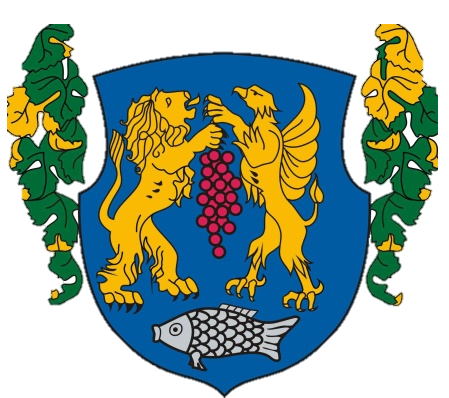 ÜDÜLŐHELYI FÓRUM2021. JÚNIUS 26.
Beszámoló a Község 2020. évi gazdálkodásáról
      2021.évi költségvetés tervezett bevételei és kiadásai 
      Tervezett fejlesztések, beruházások
Balatonmáriafürdő
Községünk belterülete: (290 ha)
Külterület (Balaton): 2386 ha
Úthálózatunk hossza: 37 km
Állandó lakosok száma: :  844 fő
Lakó ingatlanok száma: 685
Üdülő ingatlanok száma: 2622
Balatonmáriafürdői Önkormányzat szervezeti felépítése
Képviselő-testület
Bk. Közös Önkorm. Hivatal    
B.berény kirendeltség               B.máriafürdő kirendeltség
Polgármester
Projektmenedzser
Műszaki menedzser
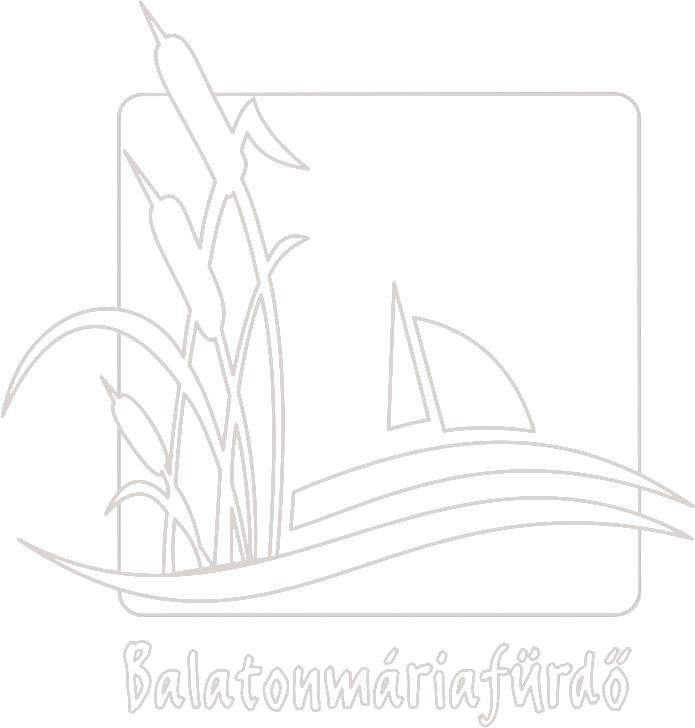 Marketing menedzser
Közösségi ház
Önkormányzat Társulásai
Egészségügy
Az Önkormányzat feladatai
Kötelezően ellátandó feladatok:
településfejlesztés, településrendezés;
településüzemeltetés (köztemetők kialakítása, fenntartása,  közvilágítás biztosítása, kéményseprő-ipari szolgáltatás biztosítása, a helyi közutak és tartozékainak kialakítása, fenntartása, közparkok és egyéb közterületek kialakítása, fenntartása, gépjárművek parkolásának biztosítása);
a közterületek, valamint az önkormányzat tulajdonában álló közintézmény elnevezése;
egészségügyi alapellátás
környezet-egészségügy (köztisztaság, települési környezet tisztaságának biztosítása, rovar- és rágcsálóirtás);
óvodai ellátás;
kulturális szolgáltatás (a nyilvános könyvtári ellátás biztosítása; filmszínház, előadó-művészeti szervezet támogatása, a kulturális örökség helyi védelme; a helyi közművelődési tevékenység támogatása)
gyermekjóléti, szociális szolgáltatások és ellátások;
lakás- és helyiséggazdálkodás;
hajléktalanná vált személyek ellátásának és rehabilitációjának, valamint a hajléktalanná válás megelőzésének biztosítása;






helyi környezet- és természetvédelem, vízgazdálkodás, vízkárelhárítás;
honvédelem, polgári védelem, katasztrófavédelem, helyi közfoglalkoztatás;
helyi adóval, gazdaságszervezéssel és a turizmussal kapcsolatos feladatok;
a kistermelők, őstermelők számára – jogszabályban meghatározott termékeik – értékesítési lehetőségeinek biztosítása, ideértve a hétvégi árusítás lehetőségét is;
sport, ifjúsági ügyek;
nemzetiségi ügyek;
közbiztonságának biztosítása
helyi közösségi közlekedés biztosítása;
hulladékgazdálkodás;
távhőszolgáltatás;
víziközmű-szolgáltatás
Az Önkormányzat feladatai
Önként vállalt feladatok:
Fogászati ellátás működésének támogatása
Felsőfokú tanulmányokat folytatók támogatása
Rendezvények, közösségi programok szervezése
Közművelődési, kulturális programok támogatása
Térfigyelő rendszer működtetése
A lakosság önszerveződő közösségei (társadalmi szervezetek, egyesületek, civil szerveződések, ifjúsági szervezetek) tevékenységének segítése, támogatása, az együttműködés biztosítása
Fizető- és szabad strandok fenntartása, működtetése
Önkormányzati elismerések
Közműfejlesztések elősegítése, közreműködés a szervezési feladatokban
Helyi közösségi színtér biztosítása
Könyvtári szolgáltatás biztosítása
Turizmus, idegenforgalom fejlesztése
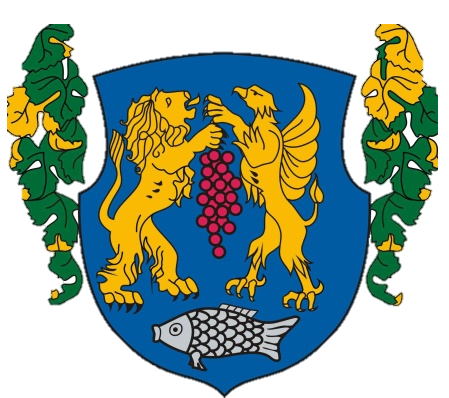 2020.év gazdálkodási adatai
Balatonmáriafürdő Önkormányzatának 2020.évben teljesült bevételei
Adatok: e Ft-ban
Idegenforgalmi adóhoz kapcsolódó támogatás:
18 106
2019. év: 20 344
2019. év: 2 789
Balatonmáriafürdő Önkormányzatának 2020. évben teljesült bevételei
Adatok: e Ft-ban
Balatonmáriafürdő Önkormányzatának 2020.évben teljesült bevételei
Adatok: e Ft-ban
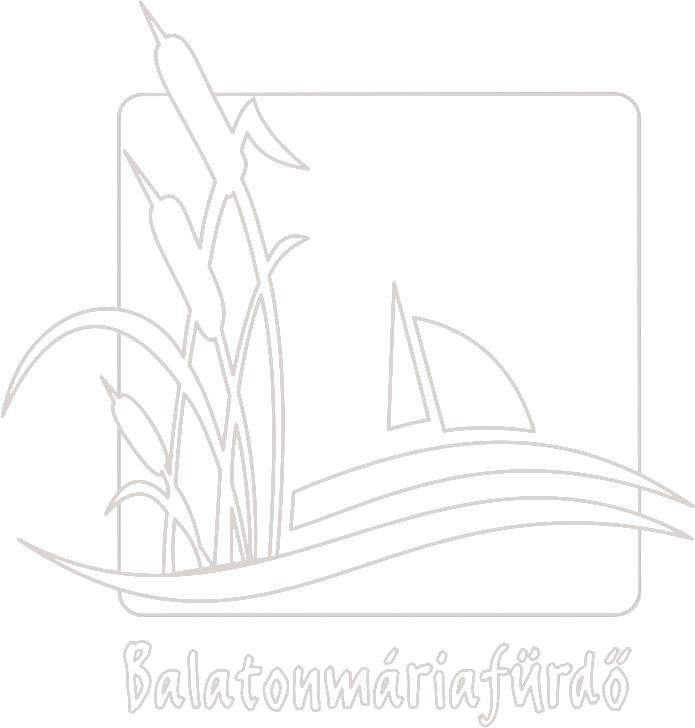 Adatok: e Ft-ban
Balatonmáriafürdő Önkormányzatának 2020.évi kiadásai
Balatonmáriafürdő Önkormányzatának vagyona
Az Önkormányzat vagyona a  2020. évi zárómérleg alapján   5 028 millió forint.
Helyi adóbevételek 2009-2020
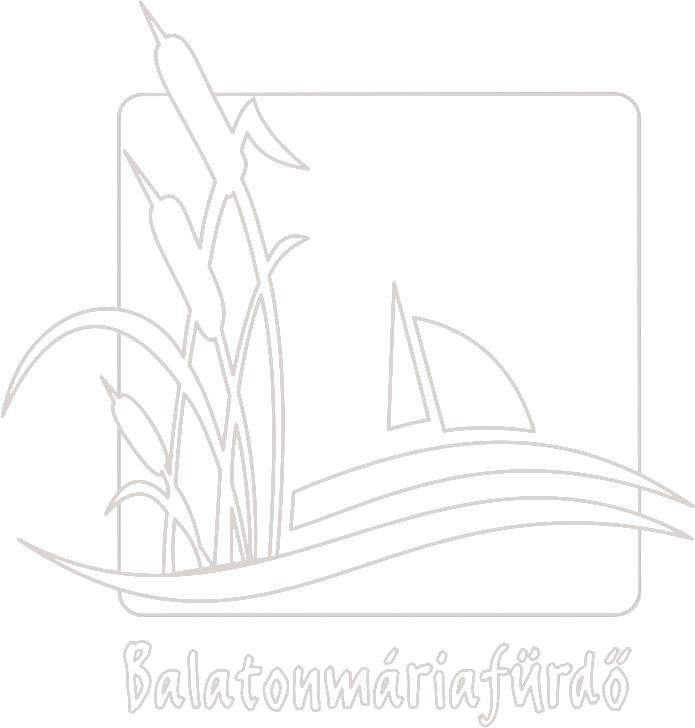 Vendégforgalom 2018-2020.
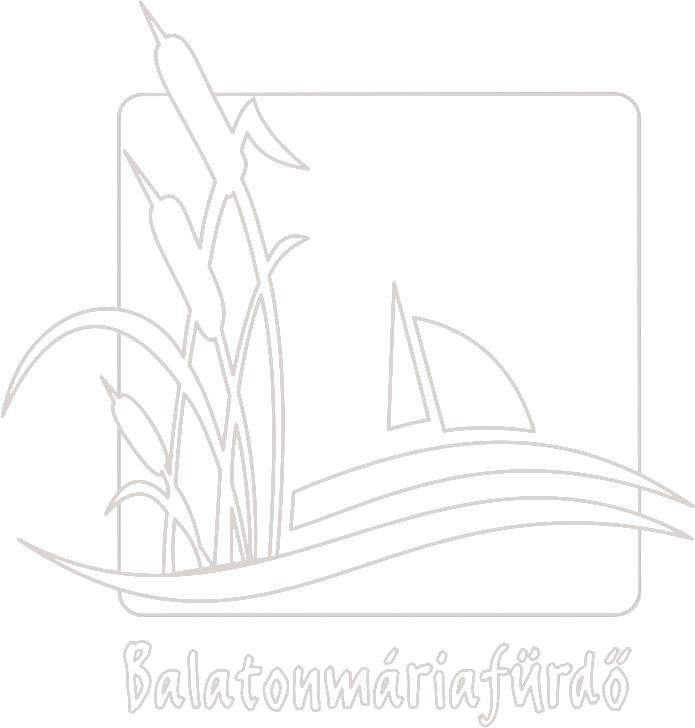 2020. évi szociális támogatások
2020. évi rendszeres ellátások
Lakásfenntartáshoz nyújtott települési támogatásban részesült: 1 fő 
Rendszeres gyermekvédelmi kedvezményre jogosult gyermekek száma: 4 fő volt
Szociális étkeztetésben részesültek évi átlagos száma: 15 fő
Házi segítségnyújtást (házi gondozást) igénybe vevők évi átlagos száma: 5 fő volt.

2020. évben megállapított eseti ellátások
rendkívüli települési támogatásban 6 fő részesült (140.000 Ft összegben).                                            
Kelengyetámogatást kapott: 2 fő (100.000 Ft összegben).
Temetési támogatásban részesült: 5 fő (250.000 Ft összegben)
Gyógyszerköltségekhez nyújtott települési támogatásban 10 fő részesült 33 alkalommal (417.000 Ft összegben).
Hulladékszállítási díjtámogatásban 6 fő részesült (54.048 Ft összegben).
Az önkormányzat 11 fő egyetemi hallgatót részesített 30.000 Ft/fő összegű támogatásban (összesen 330.000 Ft összegben).
Iskolakezdési támogatásban 22 fő általános iskolás és 6 fő középiskolás gyermek részesült. A támogatás az általános iskolás tanulók esetében gyermekenként 10.000 Ft, a középiskolás tanulók esetében 20.000 Ft volt. Összesen 340.000 Ft került kifizetésre.
A 62. életévüket betöltött idősek lakosokat az önkormányzat 5.000 Ft/fő összegű karácsonyi támogatásban részesítette. A támogatás a járványhelyzetre tekintettel a jogosultak bankszámlájára történő utalás útján került folyósításra. 
Összesen 204 fő kapott támogatást. Az összes kifizetés 1.020.000 Ft volt.
Szociális célú tűzifa juttatást (pályázati fa) 35 fő/család kapott, a kiosztott fa mennyisége 45 erdei m3 volt.
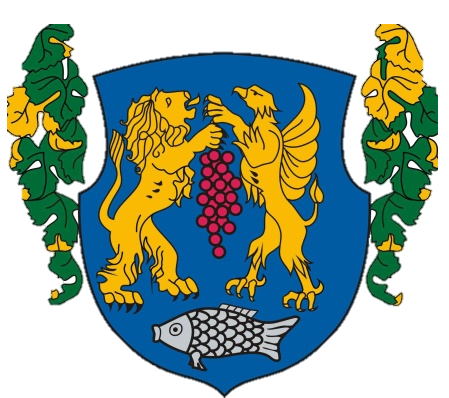 2021.évi tervezett költségvetésbevételei és kiadásai
Balatonmáriafürdő Önkormányzatának 2021.évi  tervezett bevételei
Adatok: e Ft-ban
Balatonmáriafürdő Önkormányzatának 2021.évi  tervezett bevételei
Adatok: e Ft-ban
Balatonmáriafürdő Önkormányzatának 2021.évi tervezett bevételei
Adatok: e Ft-ban
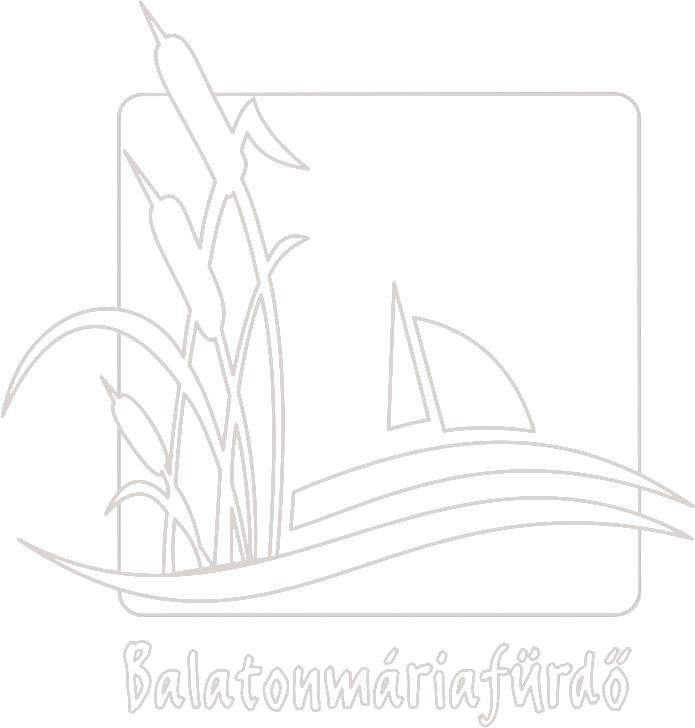 Balatonmáriafürdő Önkormányzatának2021.évi  Állami támogatása
Adatok: e Ft-ban
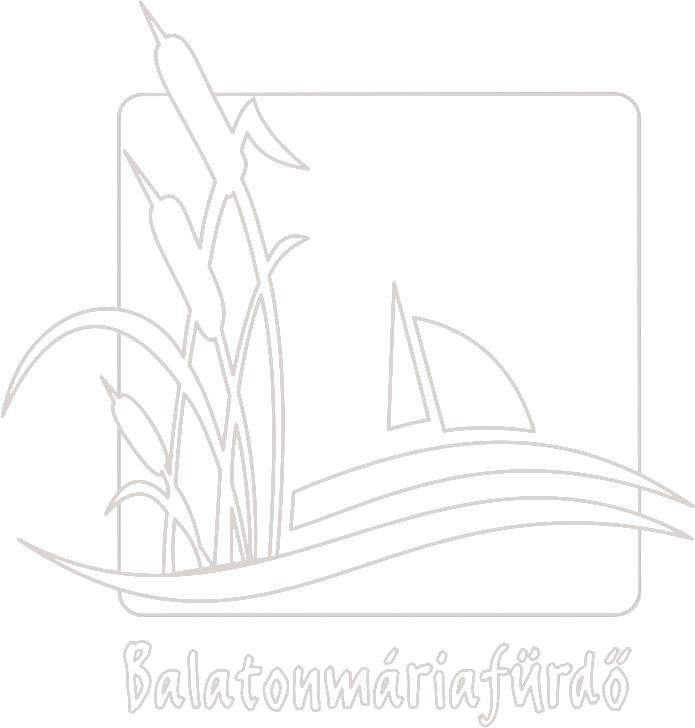 Balatonmáriafürdő Önkormányzatának 2021.évi  tervezett kiadásai
Adatok: e Ft-ban
Balatonmáriafürdő Önkormányzatának 2020.évi  tervezett kiadásai
Adatok: e Ft-ban
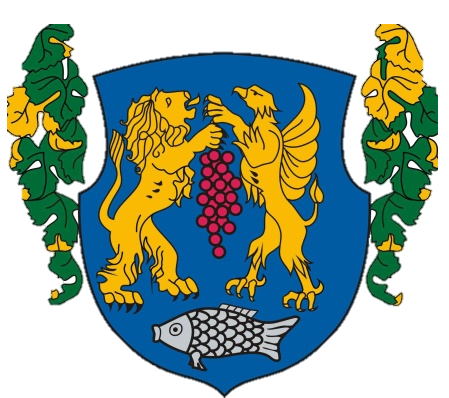 2021.évre tervezett fejlesztések, beruházások Balatonmáriafürdőn
Elmúlt évben megvalósult és folyamatban lévő fejlesztések
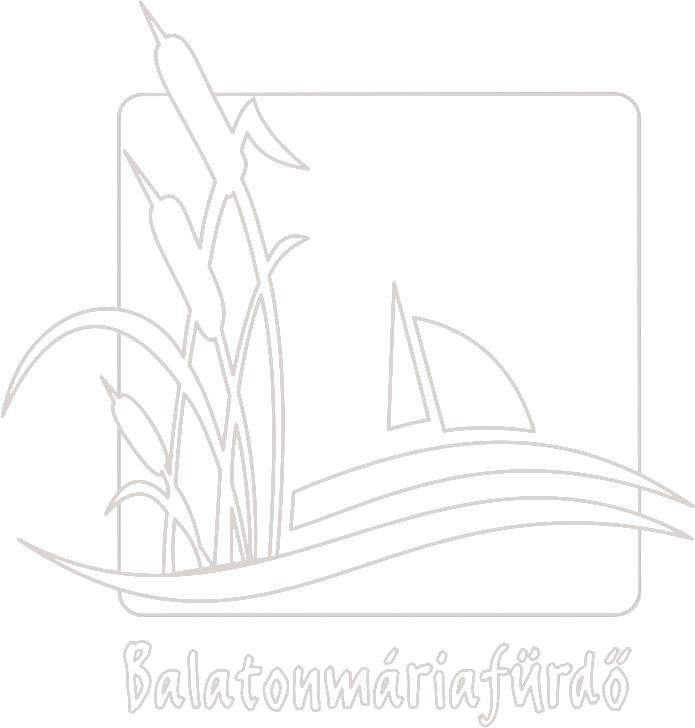 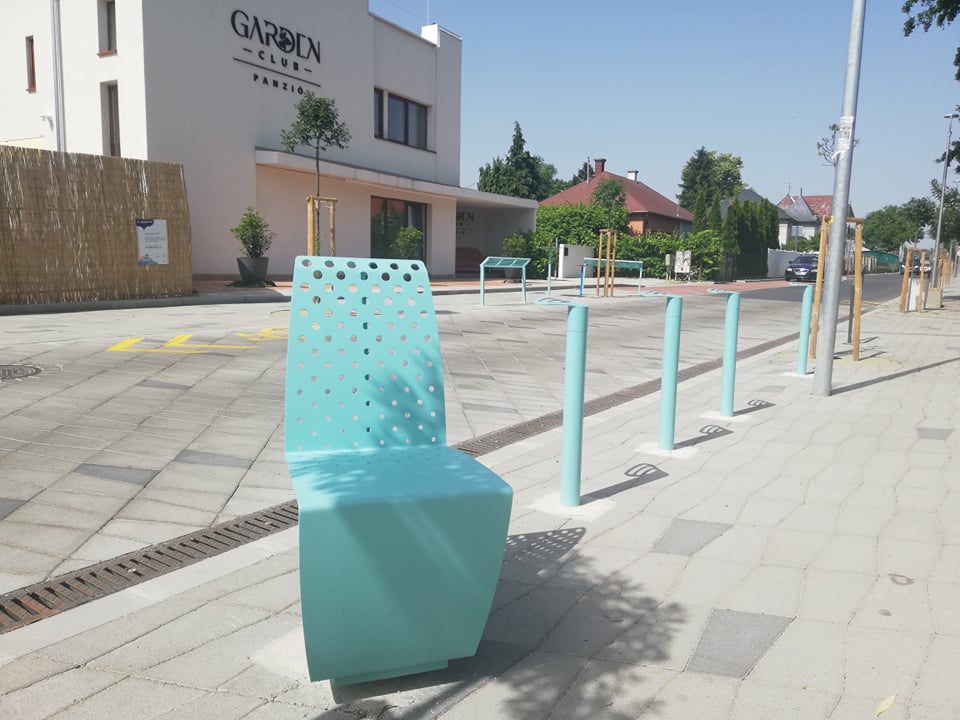 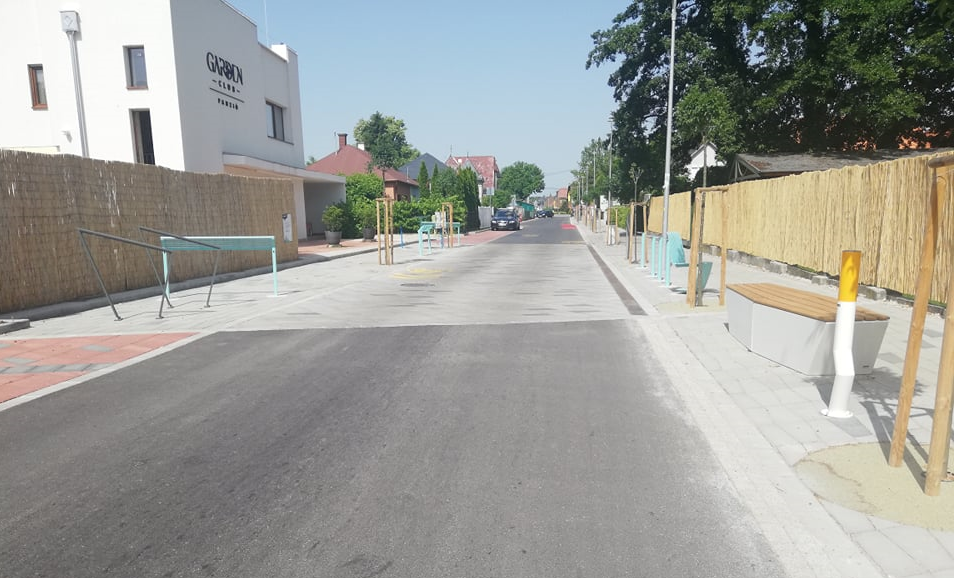 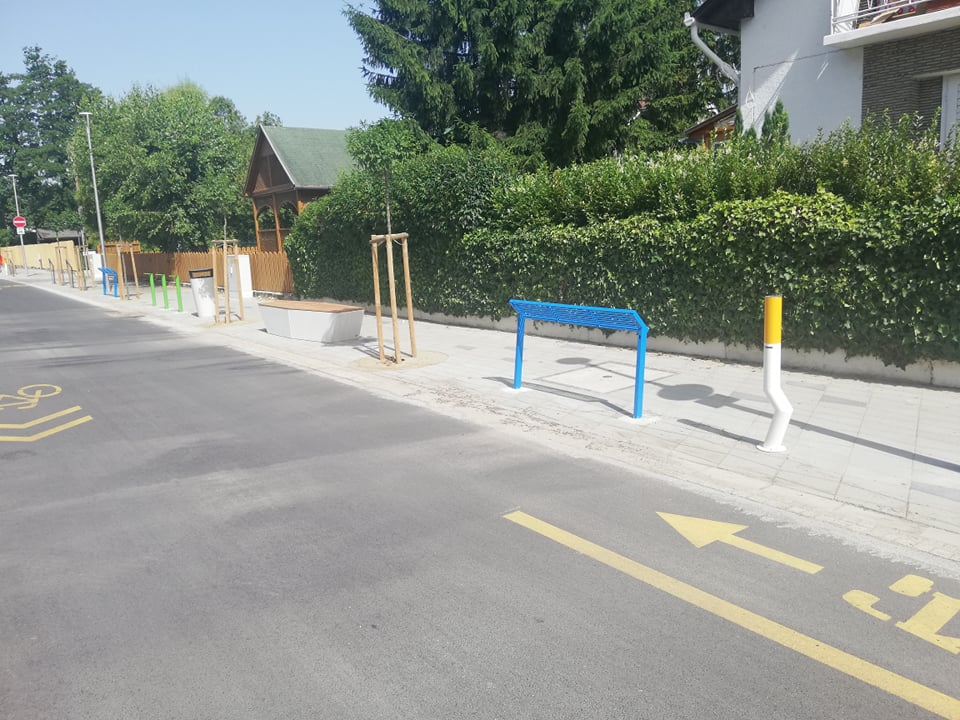 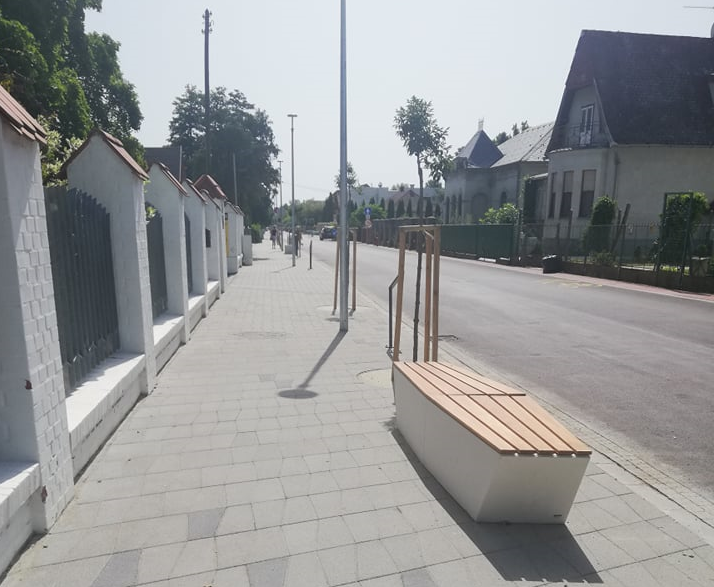 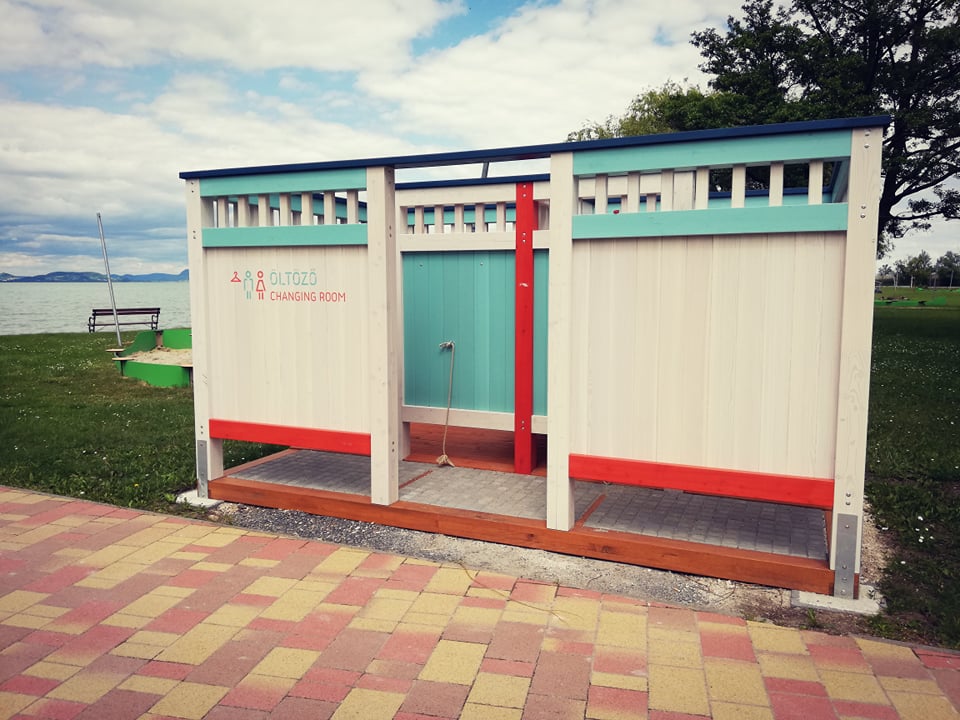 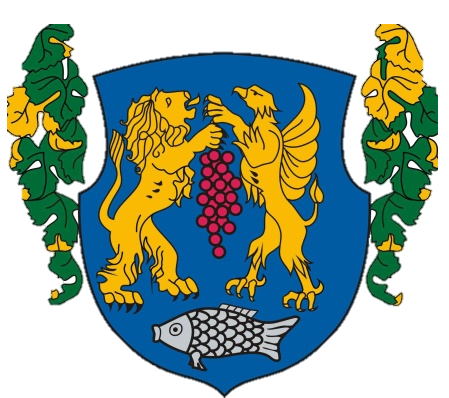 Központi Fizető Strand
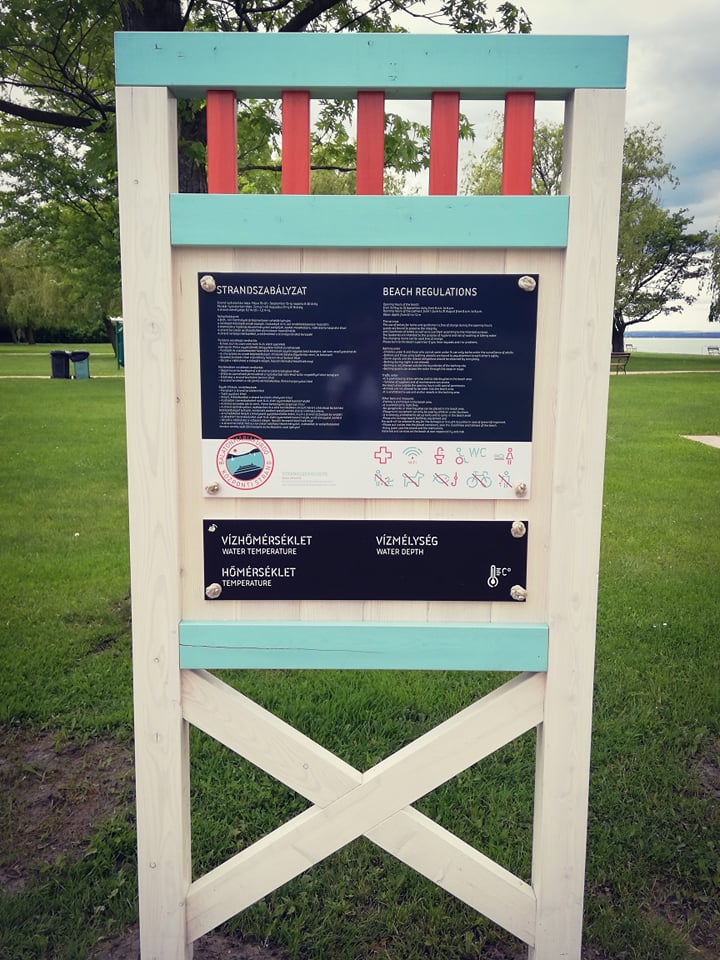 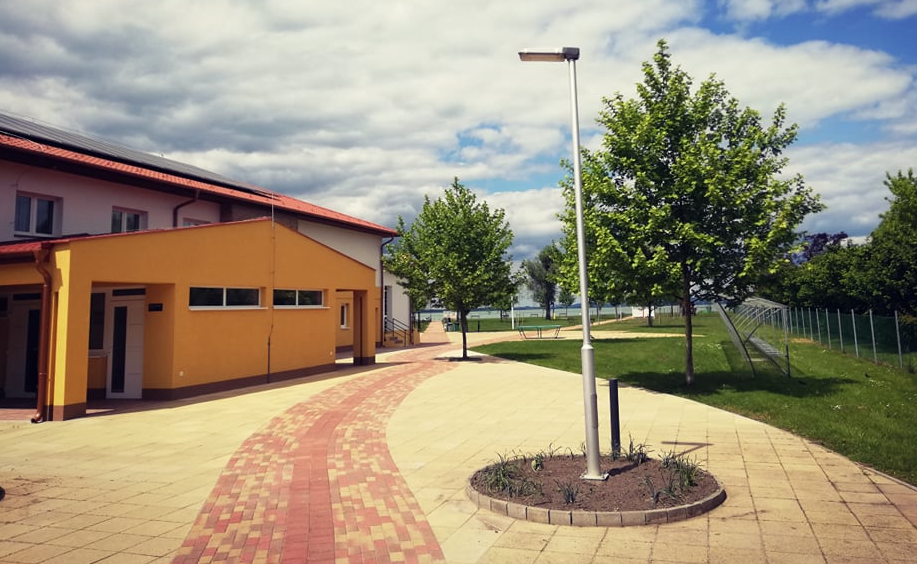 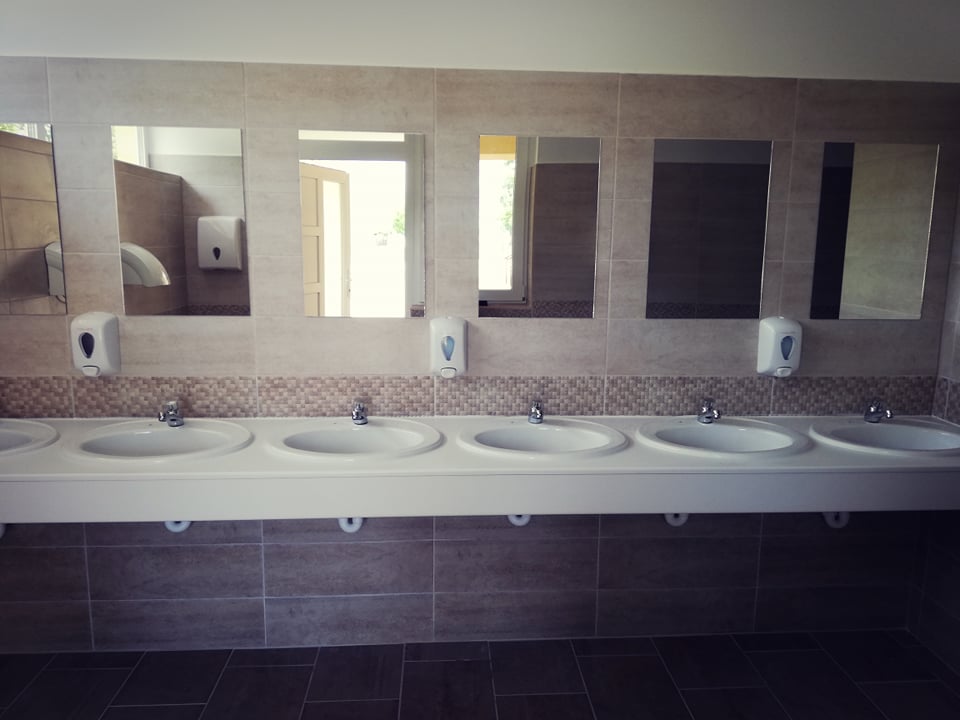 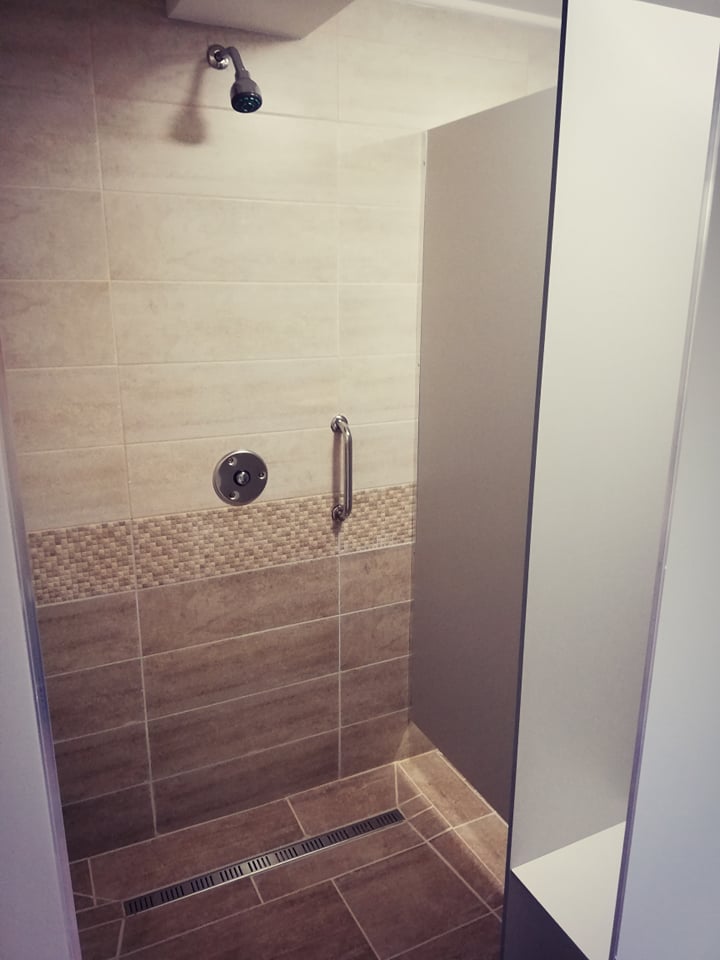 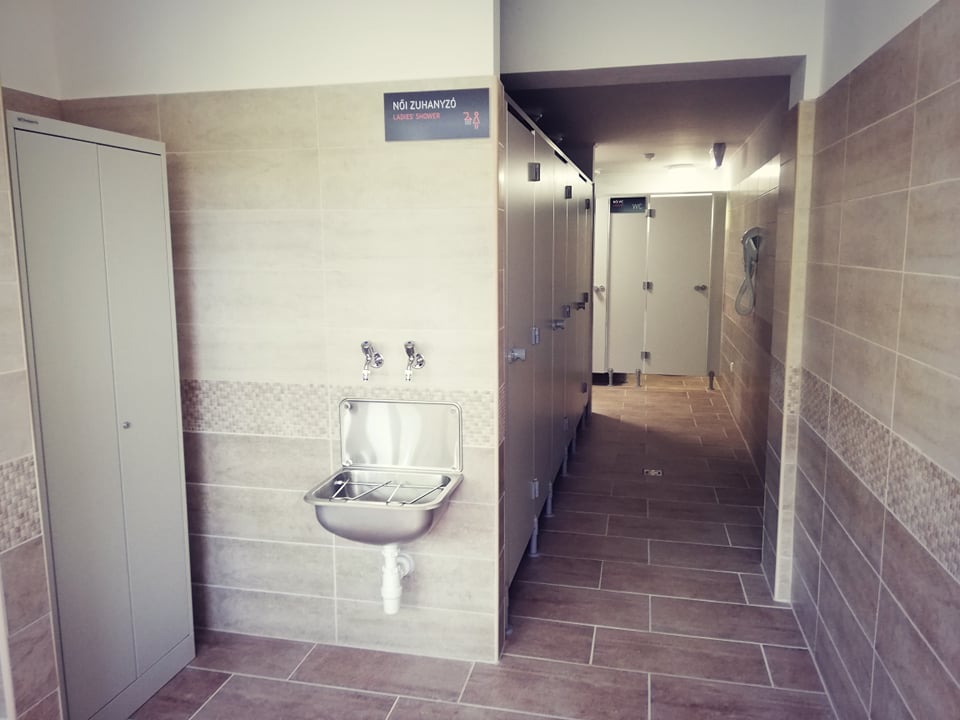 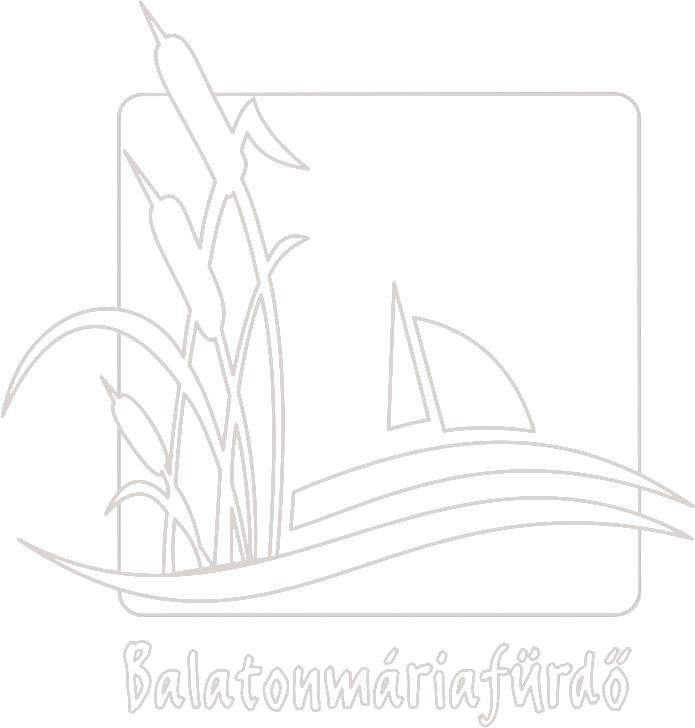 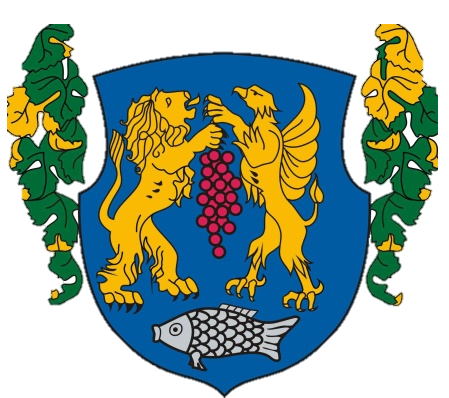 Bárdos Strand
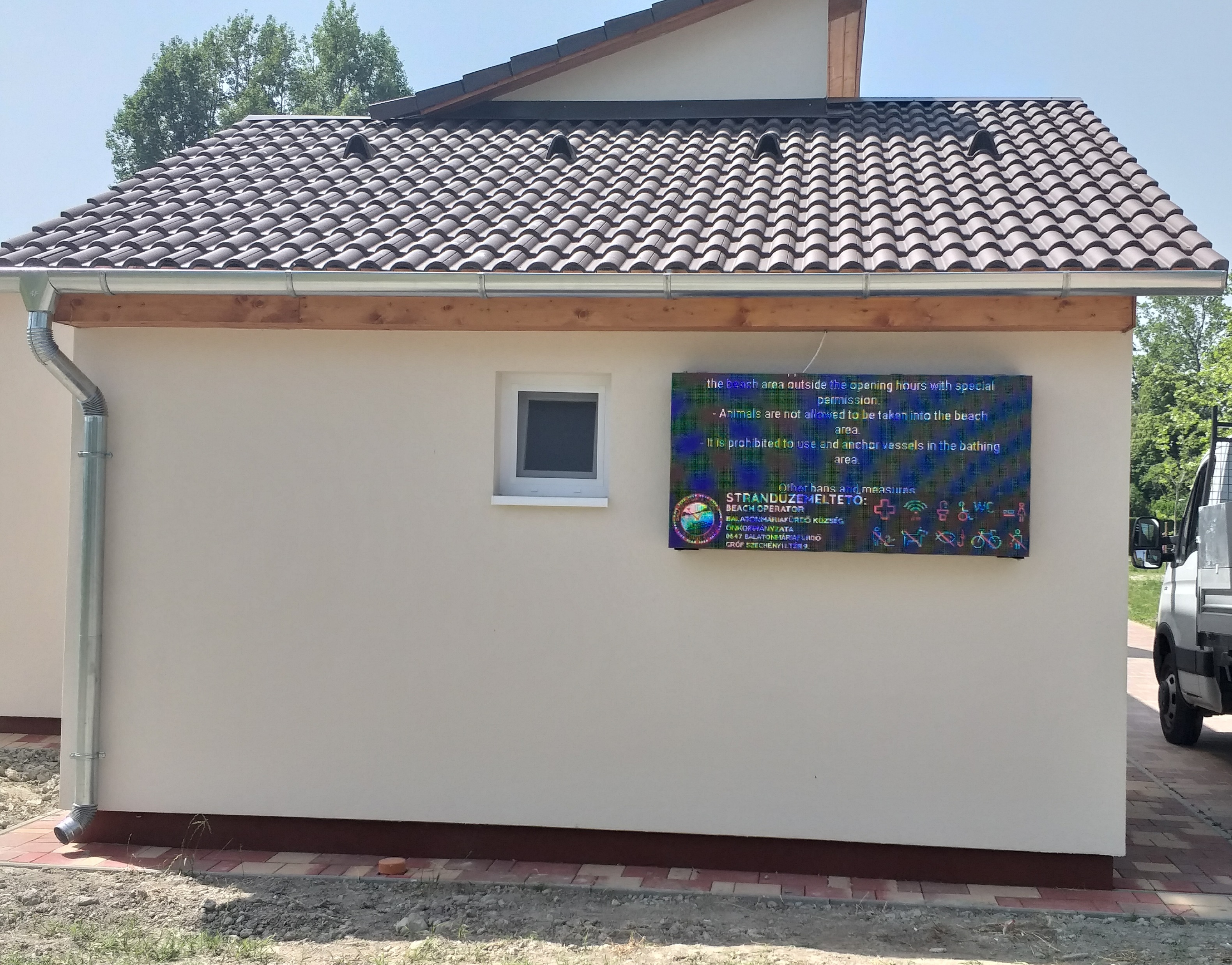 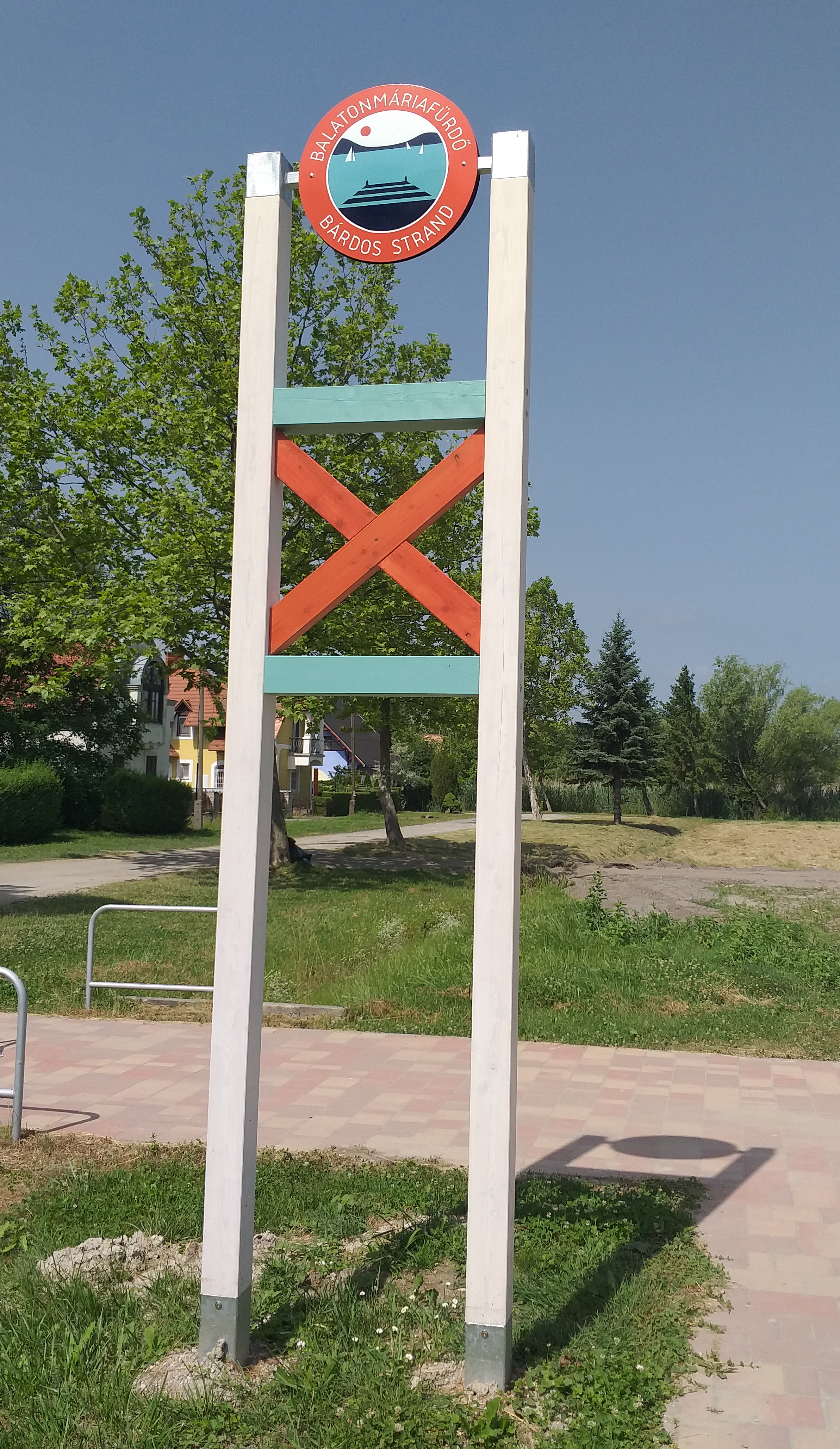 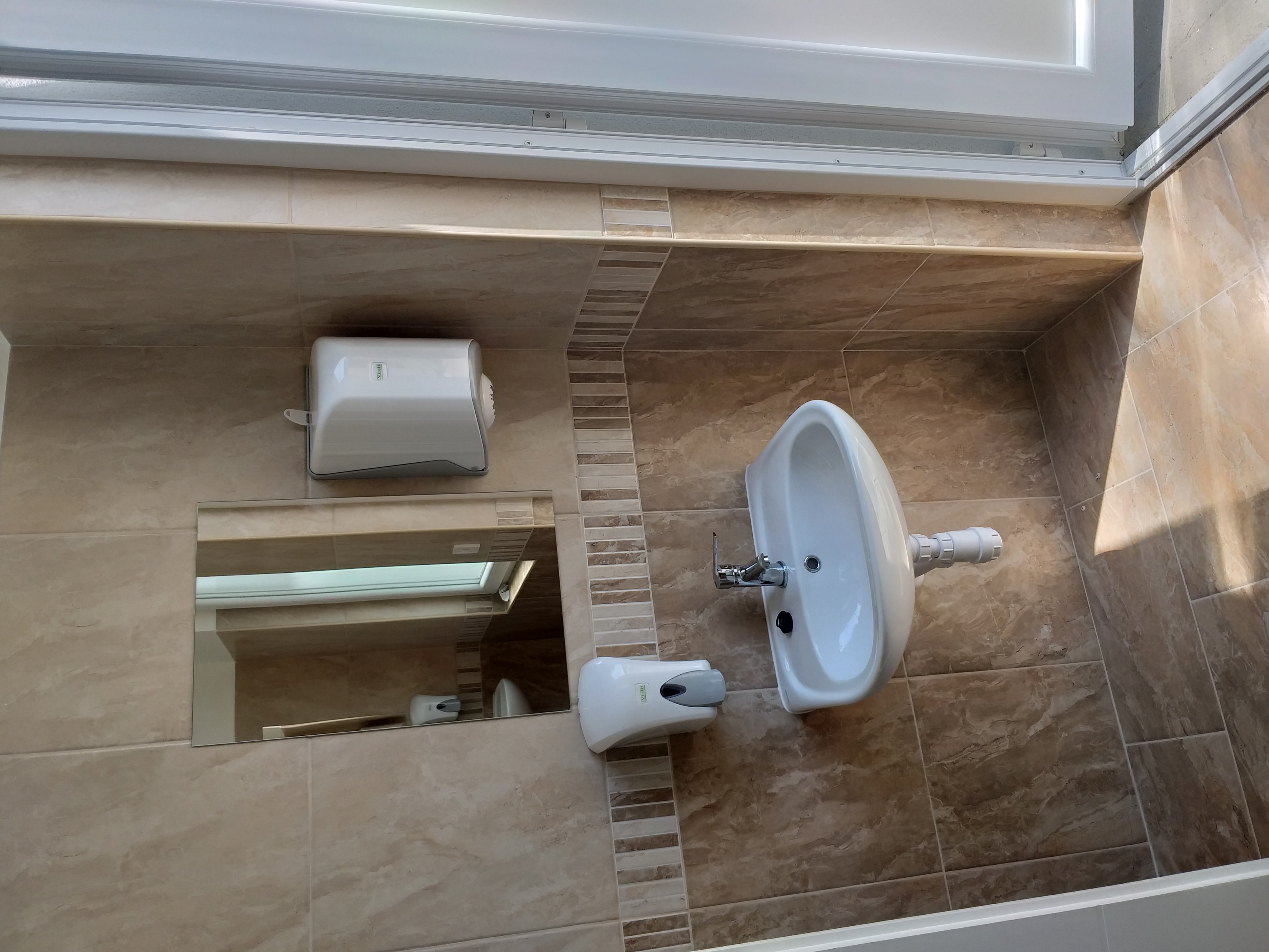 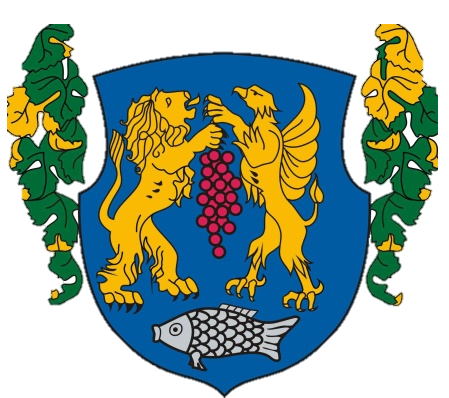 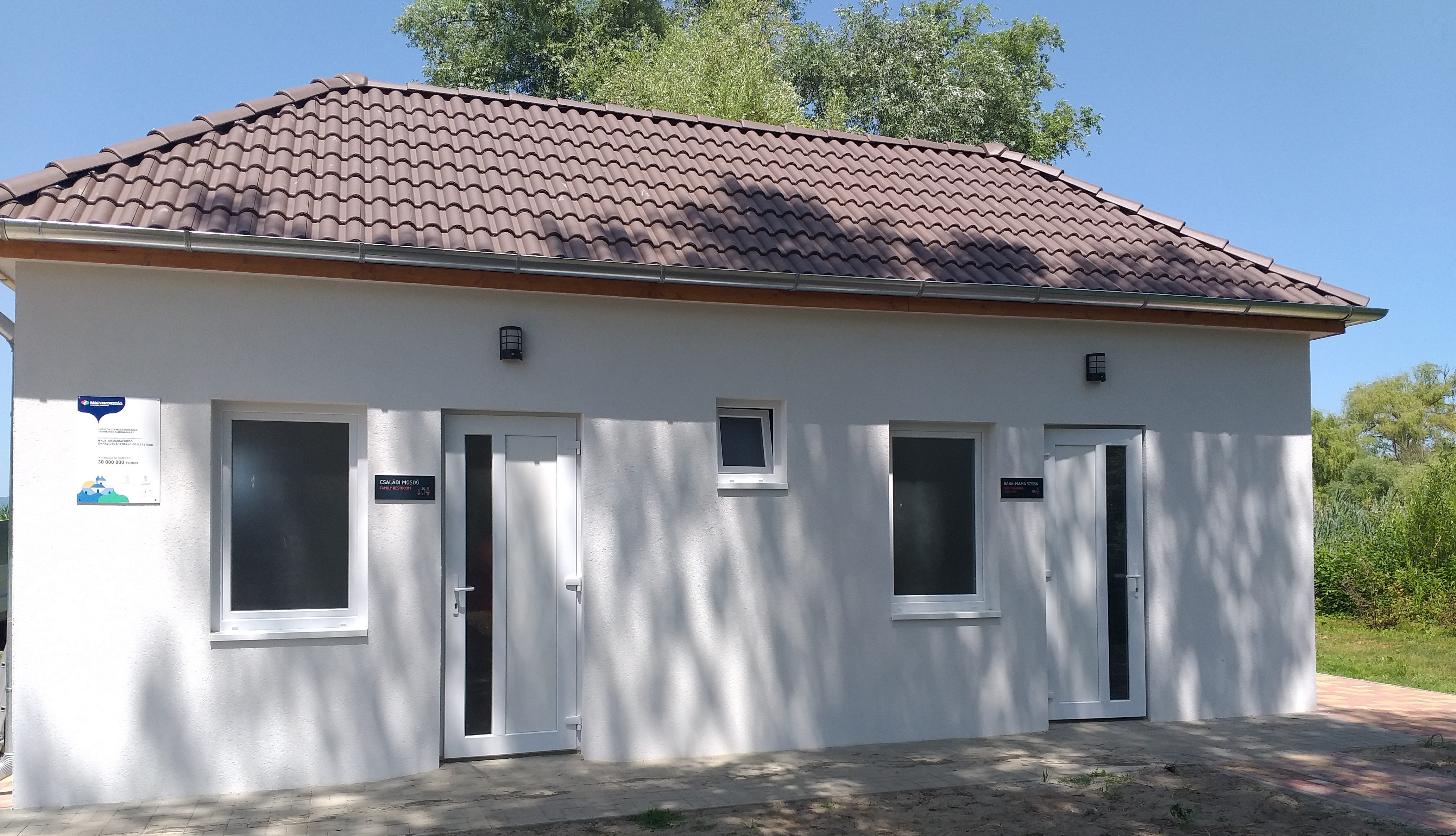 Őrház utcai strand
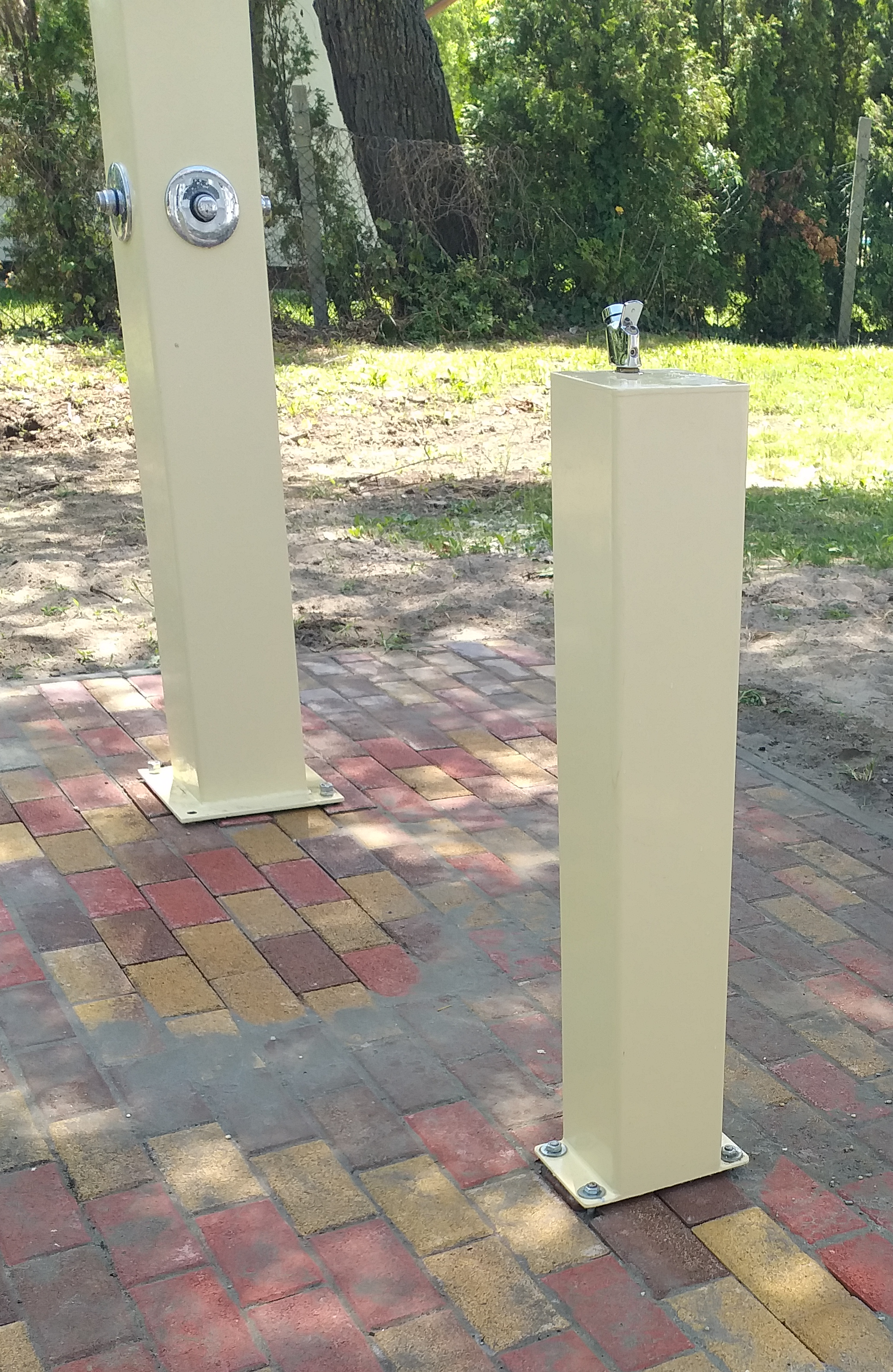 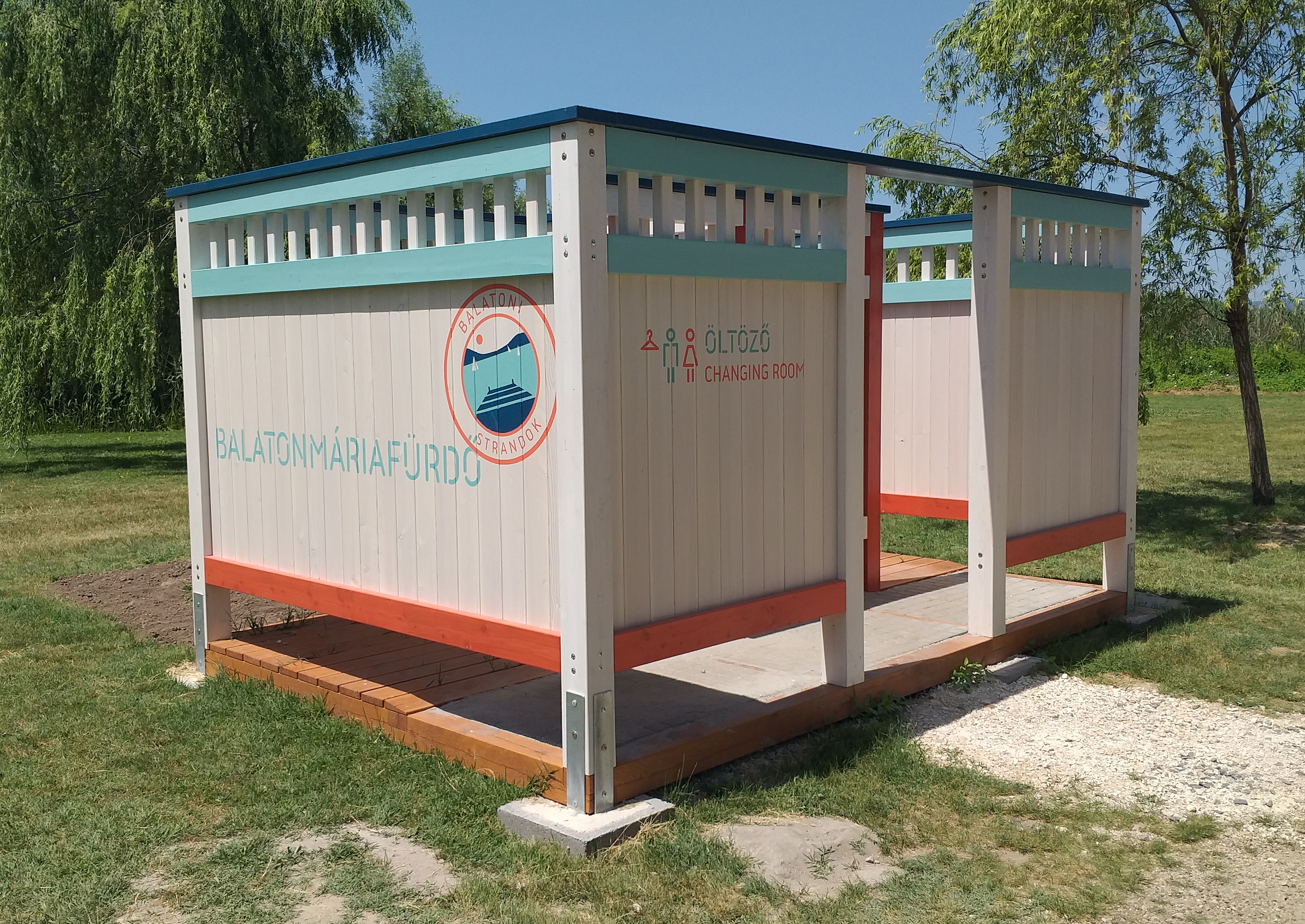 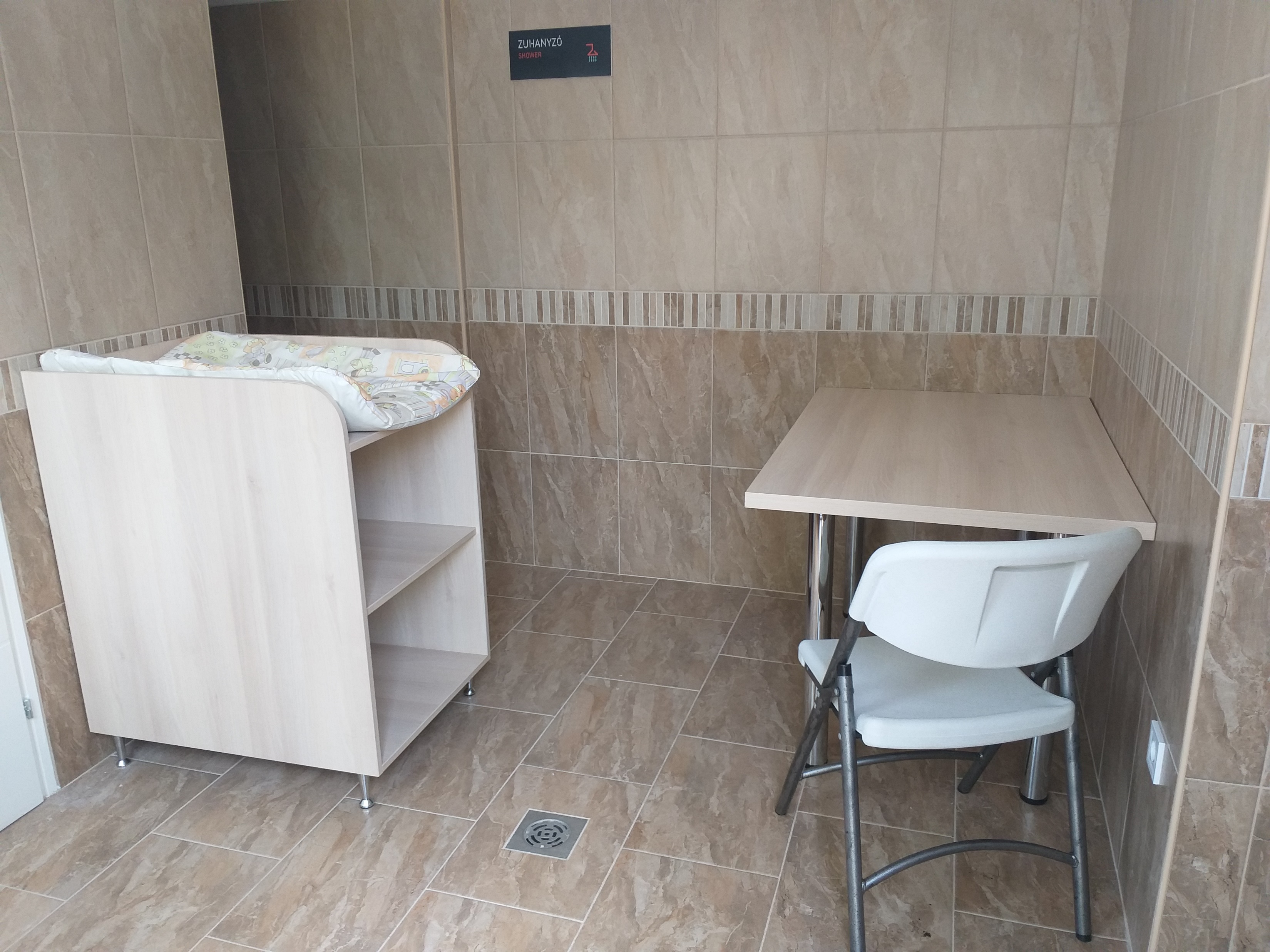 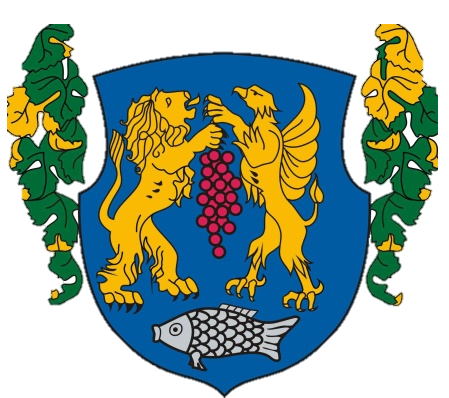 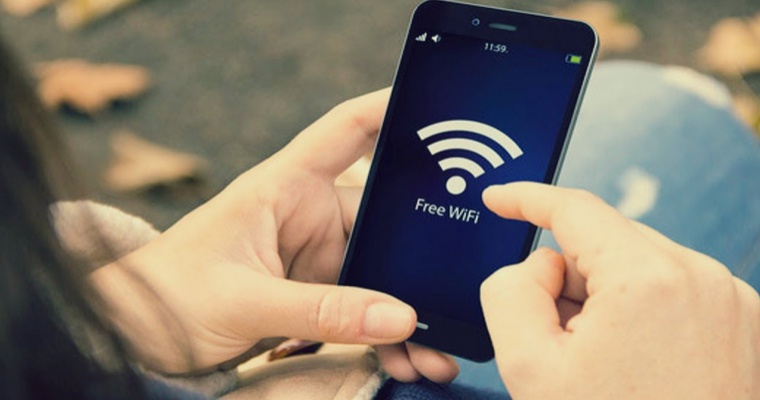 Wifi4Eu:
Beltéri hozzáférési pontok:
Andrássy Mária Közösségi ház 
Orvosi rendelő épülete 
Községháza épülete 
 
Kültéri hozzáférési pontok:
Andrássy Mária Közösségi Ház 
Gróf Széchényi Imre tér (közpark területe a körforgalomig) 
Vasút tér (Településüzemeltetés gazdasági kiszolgáló épületig) 
Polgár úti szabad strand 
Ady Endre út – Keszeg út (termelői piac, vasúti sétány) kereszteződés 
Bernát Aurél sétány vitorláskikötő 
Őrház úti szabad strand 
8.   Bárdos Lajos utcai strand, vitorlásbázis
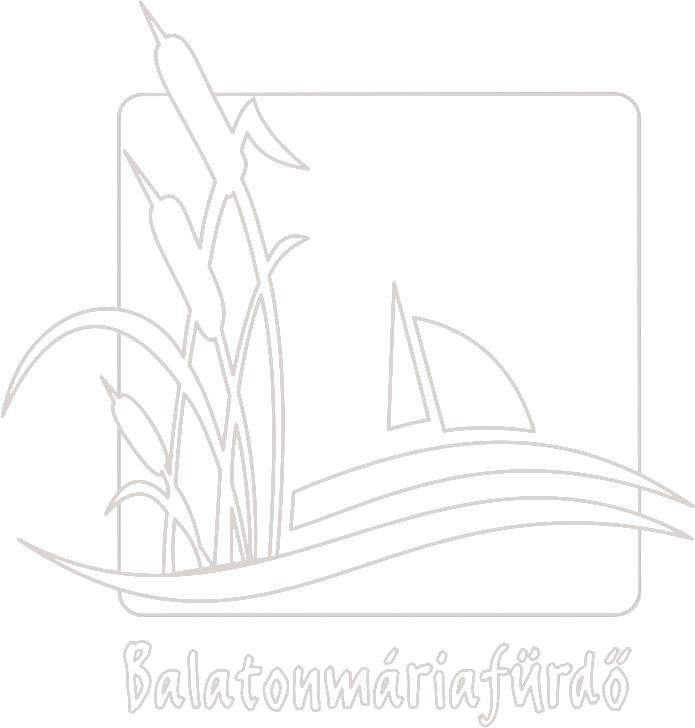 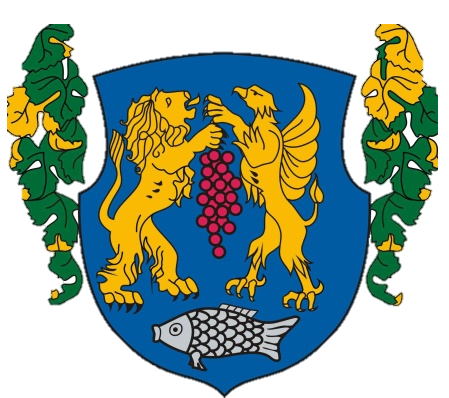 Tervezett fejlesztések Balatonmáriafürdőn
Strandok további fejlesztése
Óvodaépület és játszóudvar fejlesztése (játszóudvar ~5 M, épület ~ 20 M) 
Géppark további fejlesztése
Közvilágítás korszerűsítése
Községháza épület energetikai korszerűsítése
Utak felújítása
Településközpont fejlesztése
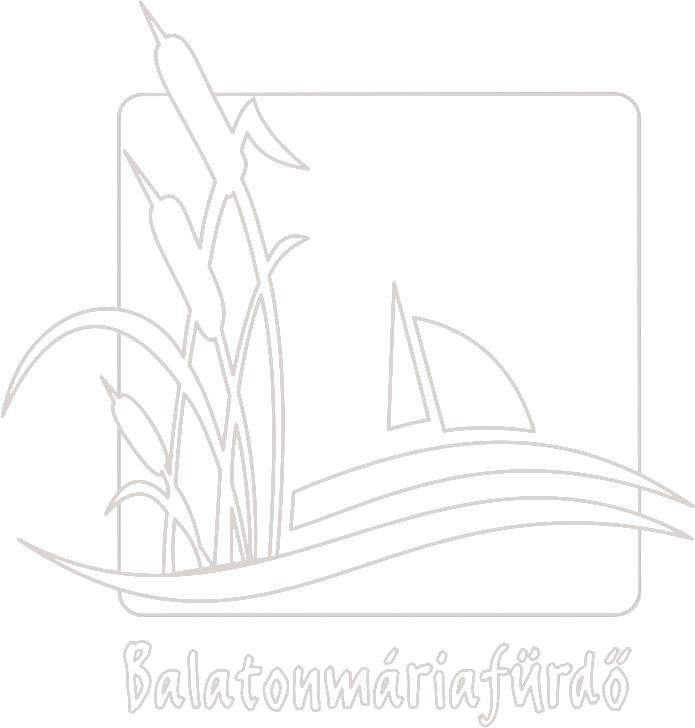 KÖSZÖNÖM A FIGYELMET!
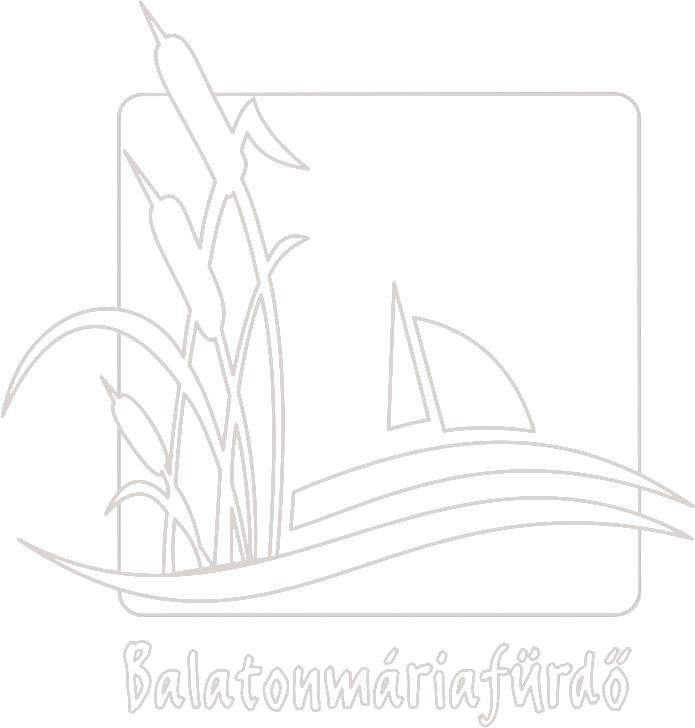